Physics Opportunities with Meson Beams
William Briscoe
The George Washington University
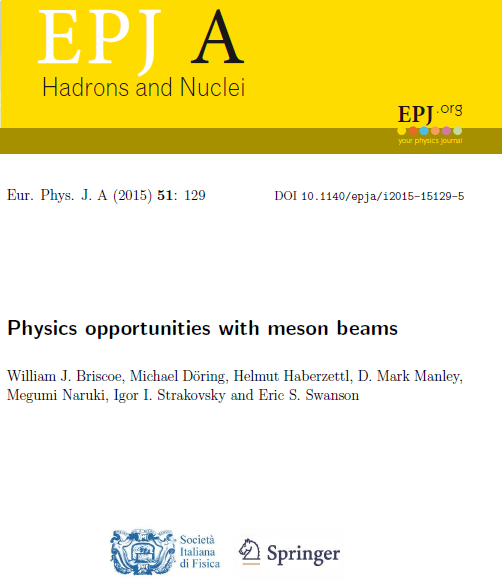 · Hadron Spectroscopy.
· Opportunities with pion beams.
· Spectroscopy of hyperons.
· Meson spectroscopy.
· Lattice QCD.
· Physics opportunities.
· Summary.
· K-long Facility at Jlab.
135 endorsers from 77 labs worldwide
6/2/2018
MESON 2018, Krakow, Poland, June, 2018
William Briscoe    1
Hadron Spectroscopy
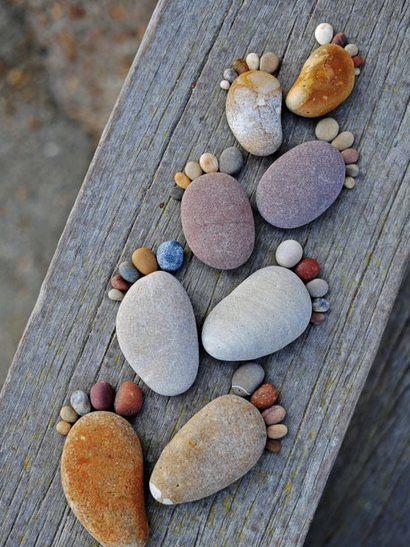 · To reap the full benefit of high-precision 
    EM data, new high-statistics data from 
    measurements with meson beams, with 
    good angle & energy coverage for wide 
    range of reactions, are critically needed to 
    advance our knowledge in Baryon & 
    Meson Spectroscopy. 

· To address this situation, state-of-the-art 
    Meson Hadron Facility needs to be constructed.
Forum for MAX-IV Ring, Lund, Nov 2011
6/2/2018
MESON 2018, Krakow, Poland, June, 2018
William Briscoe    2
Spectroscopy of Baryons
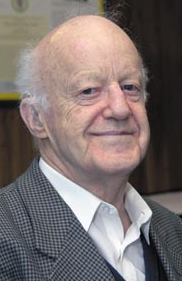 ``It is clear that we still need much more information about the existence 
and parameters of many baryon states, especially in the N=2 mass region, 
before this question of non-minimal SU(6) x O(3) super-multiplet can be 
settled.” Dick Dalitz, 1976.
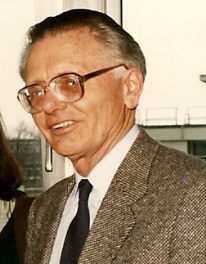 ``The first problem is the notion of a resonance is not well defined.  The ideal
case is a narrow resonance far away from the thresholds, superimposed on 
slowly varying background.  It can be described by a Breit-Wigner formula 
and is characterized by a pole in the analytic continuation of the partial wave 
amplitude into the low half of energy plane.’’ Gerhard Höhler, 1987.
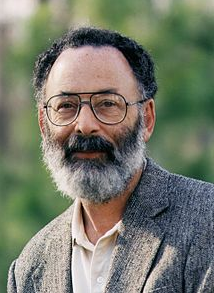 ``Why N*s are important – The first is that nucleons are the stuff of which
our world is made. My second reason is that they are simplest system 
in which the quintessentially non-Abelian character of QCD is manifest.
The third reason is that history has taught us that, while relatively simple,
Baryons are sufficiently complex to reveal physics hidden from us in the
mesons.” Nathan Isgur, 2000.
.
6/2/2018
MESON 2018, Krakow, Poland, June, 2018
William Briscoe    3
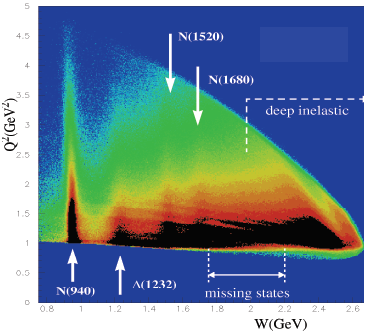 There are Many Ways to Study N*
· Prolific source of N* & D* baryons is to measure many  
         channels with different combinations of quantum numbers.
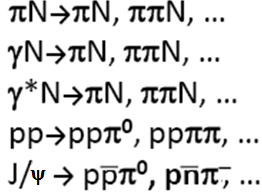 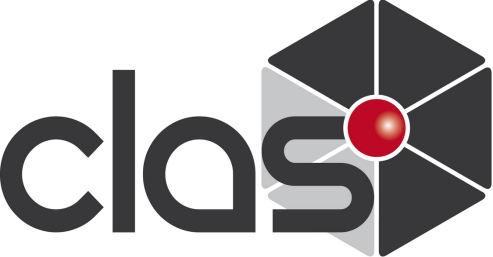 epepX
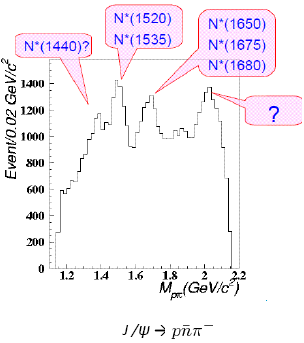 ·  Most of PDG Listings info comes from these sources.
·  pN elastic scattering is highly constrained.
·  Resonance structure is correlated.
·  Two-body final state, fewer amplitudes.
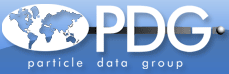 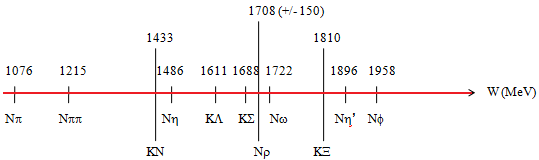 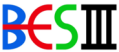 Forum for MAX-IV Ring, Lund, Nov 2011
6/2/2018
MESON 2018, Krakow, Poland, June, 2018
William Briscoe    4
The First Baryon Resonance Discovery
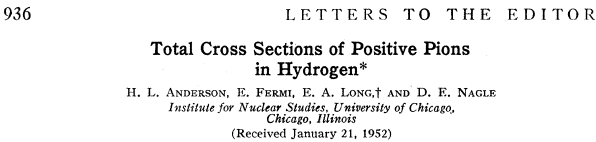 D(1232)3/2+
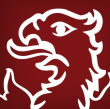 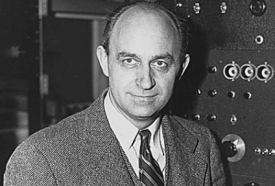 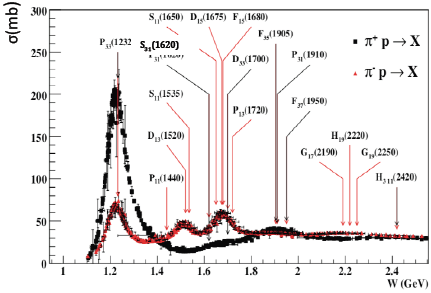 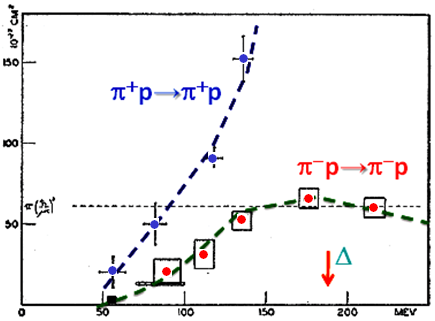 · Then, since 1952 many states 
    were discovered in pN→pN.
Columbia
BNL
6/2/2018
MESON 2018, Krakow, Poland, June, 2018
William Briscoe    5
Baryon Sector at PDG16
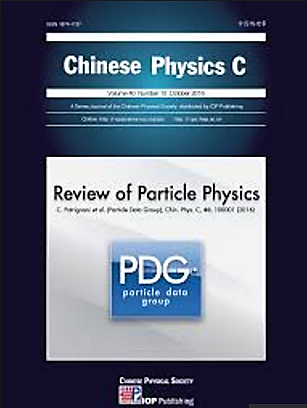 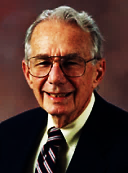 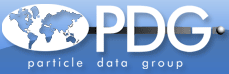 GW Contribution
C. Patrignani et al, Chin Phys C 40, 090001 (2016)
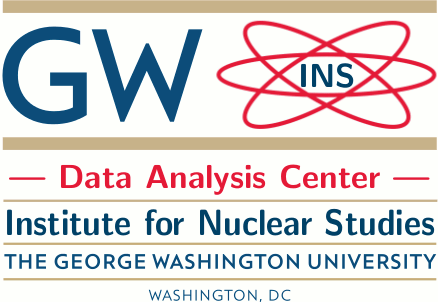 X
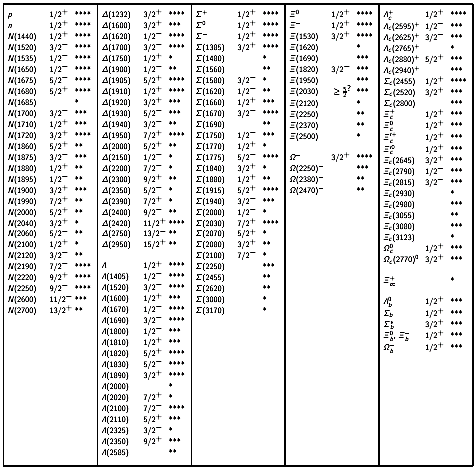 D
S
N
W
· PDG16 has 109 Baryon  
   Resonances   
   (58 of them are 4* & 3*).

· In case of SU(6) X O(3), 
   434 states would be 
    present if all revealed  
    multiplets were fleshed 
    out (three 70 and four 56).
L
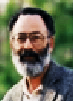 · First hyperon
   was discovered 
   in 1947.
· Pole position in complex energy 
   plane for hyperons has been   
   made only recently, first of all   
   for L(1520)3/2-.
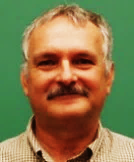 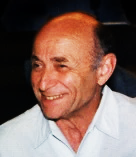 Y. Qung et al, Phys Lett B 694, 123 (2010)
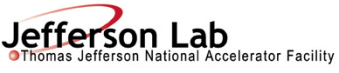 .
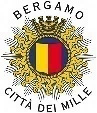 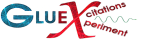 William Briscoe    6
6/2/2018
MESON 2018, Krakow, Poland, June, 2018
PWA for Baryons
Originally  PWA arose as the technology to determine amplitude of   
                    reaction via fitting scattering data. 
	  That is non-trivial mathematical problem – looking for solution 
	   of ill-posed problem following to Hadamard and Tikhonov.
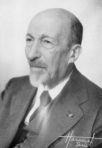 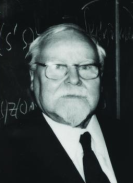 Resonances appeared as by-product
             [bound states objects with definite quantum numbers, mass, lifetime 
               & so on].
Most of our current knowledge about bound states of three light 
quarks has come mainly from pN→pN PWAs:  
	Karlsruhe-Helsinki, 
            	Carnegie-Mellon-Berkeley, 
            	and GW.
Main source of EM couplings is GW & BnGa analyses.
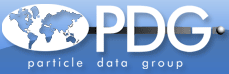 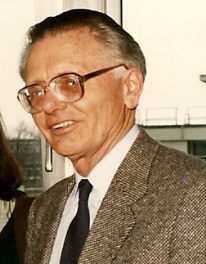 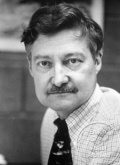 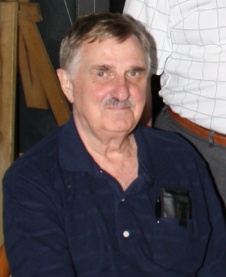 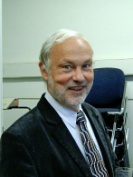 6/2/2018
MESON 2018, Krakow, Poland, June, 2018
William Briscoe    7
Opportunities with 
Pion Beams
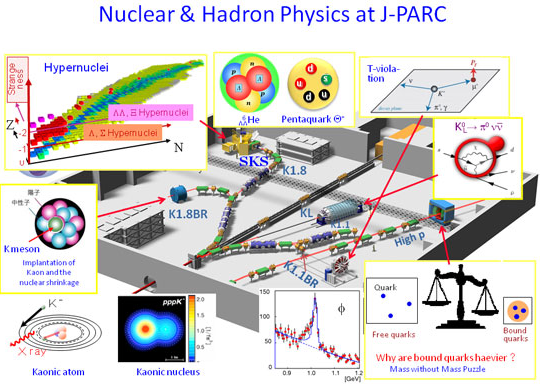 .
6/2/2018
MESON 2018, Krakow, Poland, June, 2018
William Briscoe    8
Why We Need Meson Beams
· Great strides have been made over last two decades to increase our knowledge of Baryon 
    & Meson Spectroscopy with help of meson photo- and electroproduction data of 
    unprecedented quality and quantity coming out of major EM facilities such as JLab, MAMI, 
    ELSA, SPring-8, BEPC, & others. 


· Regrettably, meson-beam data for different final states are mostly outdated & largely of 
   poor quality, or even non-existent, & thus limit us in fully exploiting full potential of  
   new EM data. 

· CM energy range up to 2.5 GeV is rich in opportunities for physics with pion & Kaon beams 
    to study Baryon & Meson Spectroscopy questions complementary to EM programs 
    underway at EM facilities. 

· This talk highlights some of these opportunities & describes how facilities with high-energy 
    & high-intensity meson beams can contribute to full understanding of high-quality data 
    now coming  from  EM facilities.

· We emphasize that what we advocate here is not competing effort, but experimental 
    program that provides hadronic complement of ongoing EM program,  to furnish 
    common ground for better & more reliable phenomenological & theoretical analyses 
    based on high-quality data.
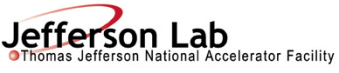 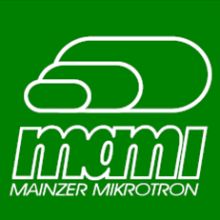 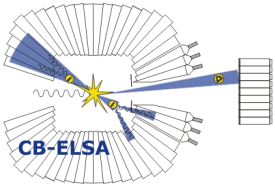 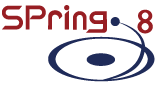 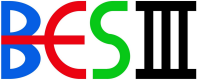 Forum for MAX-IV Ring, Lund, Nov 2011
6/2/2018
MESON 2018, Krakow, Poland, June, 2018
William Briscoe    9
World Neutral & Charged PionPR Data
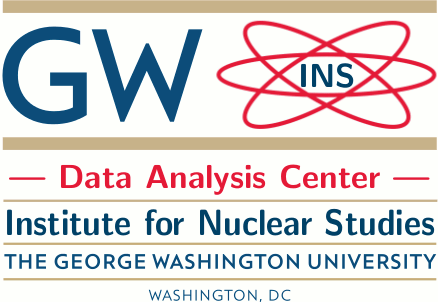 W < 2.5 GeV
SAID: http://gwdac.phys.gwu.edu/
Full
UnPol
Pol
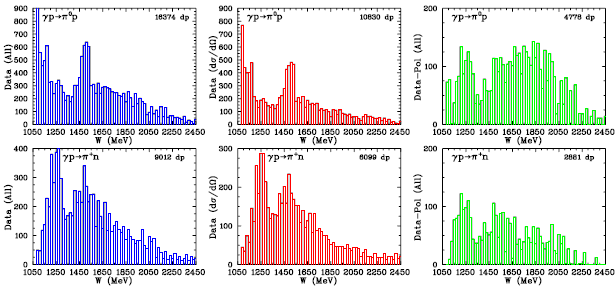 gp→p0p
gp→p+n
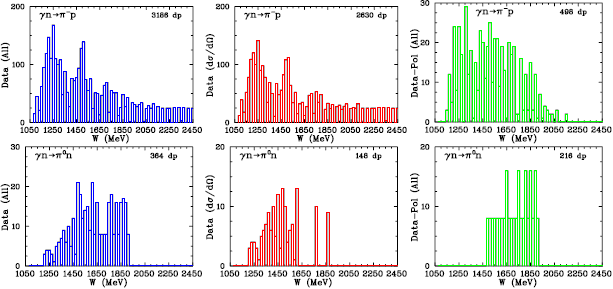 · The existing gn→p-p   
  data contains mainly   
  ds/dW,  15%  of which 
  are from polarized  
  measurements.
gn→p-p
gn→p0n
6/2/2018
MESON 2018, Krakow, Poland, June, 2018
William Briscoe    10
World Pion-Nucleon Elastic Data
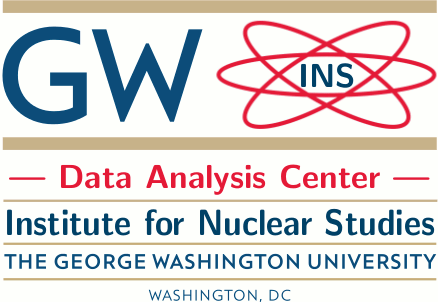 W < 2.5 GeV
SAID: http://gwdac.phys.gwu.edu/
Full
UnPol
Pol
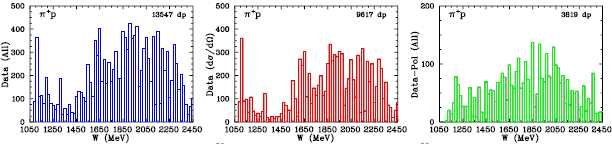 p+p→p+p
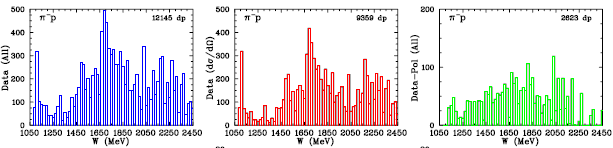 p-p→p-p
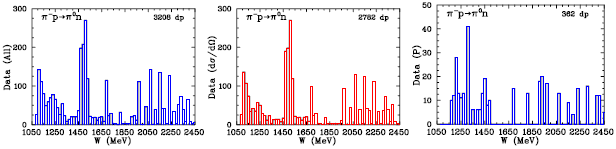 p-p→p0n
6/2/2018
William Briscoe    11
MESON 2018, Krakow, Poland, June, 2018
Status of Data  for specific Reactions
· Measurements of final states involving single pseudoscalar meson & 
    spin-1/2 baryon are particularly important. 

· Reactions involving pN channels include:
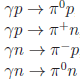 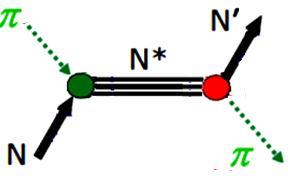 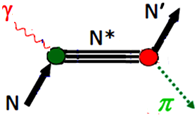 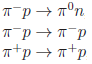 ·        pN elastic scattering data allowed establishment of 4-star resonances. 

· Many of data were taken long ago & suffer from systematic uncertainties. 

·        Available data for pN elastic scattering are incomplete.

· Measurements of A & R observables (limited number of data available) are needed 
    to construct truly unbiased PW amplitudes.
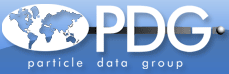 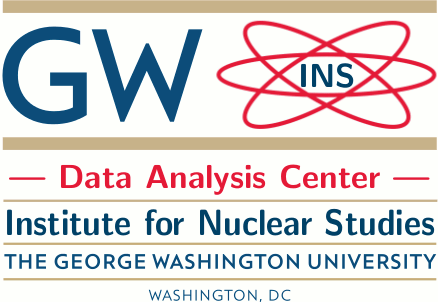 Forum for MAX-IV Ring, Lund, Nov 2011
6/2/2018
MESON 2018, Krakow, Poland, June, 2018
William Briscoe    12
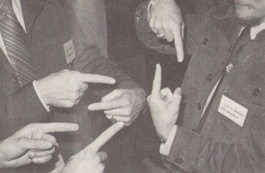 New Observables
R. Arndt, W. Briscoe, IS, R. Workman, Phys Rev C 74, 045205 (2006)
·
· Old PWA solutions may be not able 
to reproduce New measurements.
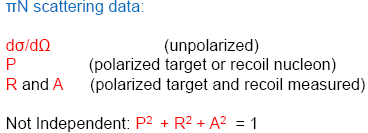 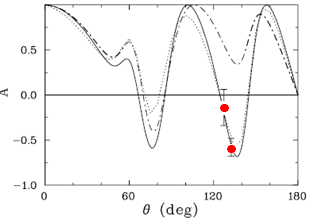 KA84
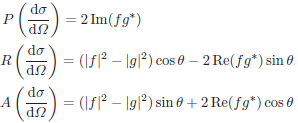 SP06
p+p: 1300 MeV
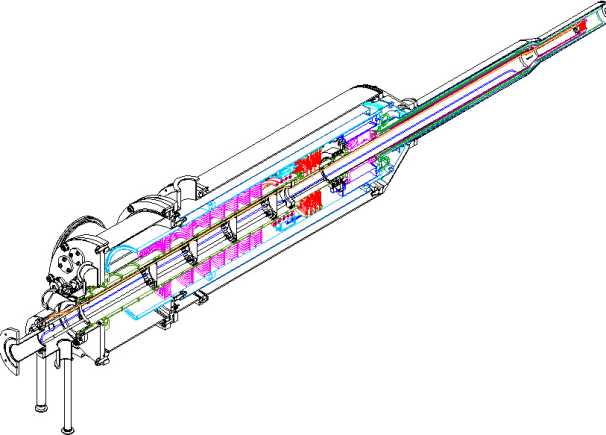 Data:
ITEP: p+pp+p  @ 1300 MeV
            I. Alekseev et al, Phys Lett B 351, 585 (1995)
PWA:
KA84:  Karlsruhe-Helsinki fit, 1984     
KB84:  KH Barrelet corrected solution, 1997
SP06:  GW fit, 2006
· Polarized measurements would also be 
important part of hadron program.
6/2/2018
MESON 2018, Krakow, Poland, June, 2018
William Briscoe    13
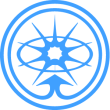 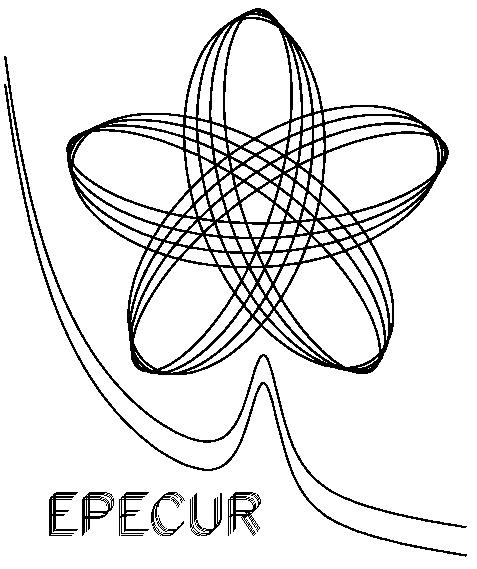 Recent ITEP for p-+p→p-+p
· New precise cross section measurements: 
Ds = 0.5%  stat, Dp = 1 MeV, Dθ = ±1o
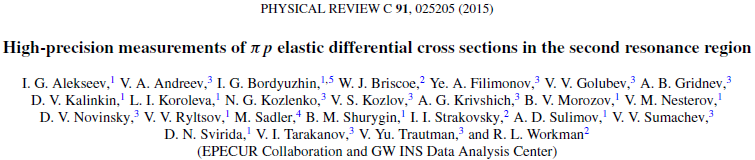 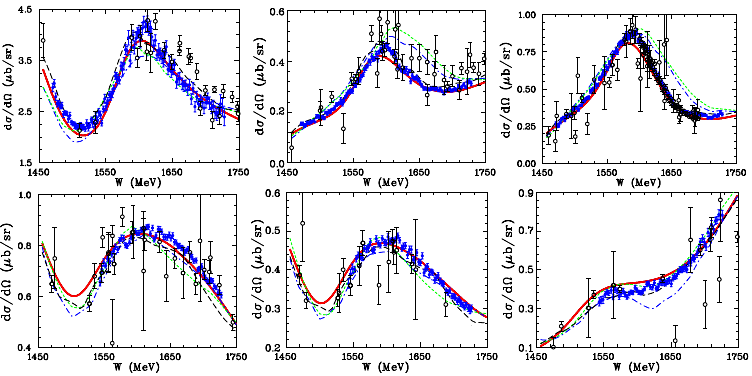 θ = 40◦
θ = 100◦
θ = 110◦
p-p→p-p
4277 ds/dW: 
800 – 1243 MeV/c
  40 –   122 deg
θ = 70◦
θ = 80◦
θ = 120◦
p+p→p+p
2638 ds/dW: 
918 – 1240 MeV/c
  40 –   122 deg
Predictions: WI08, KH80, KA84, CMB
· CMB analysis significantly more predictive 
   when compared to versions of KH analyses.
I. Alekseev et al, Phys Rev C 91, 025205 (2015)
Forum for MAX-IV Ring, Lund, Nov 2011
6/2/2018
MESON 2018, Krakow, Poland, June, 2018
William Briscoe    14
Status of Data for specific Reactions
· Reactions that involve the hN and KL channels are notable because they have pure 
    isospin-1/2 contributions:
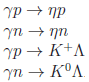 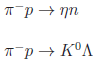 · Analyses of photoproduction combined with pion-induced reactions permit 
   separating EM & hadronic vertices. 


· It is only by combining information from analyses of both pN elastic scattering 
   & gN→pN that make it possible to determine A1/2 & A3/2 helicity couplings 
   for N* & D* resonances.
Forum for MAX-IV Ring, Lund, Nov 2011
6/2/2018
MESON 2018, Krakow, Poland, June, 2018
William Briscoe    15
p –p→hn Revival
· gp→hp is one of key reactions for which colleagues in EM community hope to 
   do ``complete measurement” & determine PW amplitudes directly.  

· Any coupled-channel analysis of those measurements will need precise data for p–p→hn .
· Most of available data for that reaction come from measurements published in 1970s, 
    which have been evaluated by several groups as being unreliable above W = 1620 MeV.
· Precise new data were measured by Crystal Ball Collaboration, but these extend only up 
    to peak of first S11-resonance.
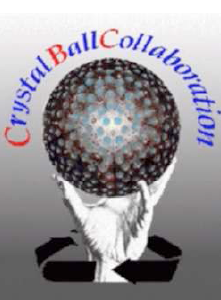 S. Prakhov et al, Phys Rev C 72, 015203 (2005)
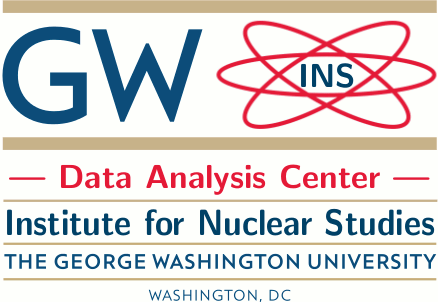 · Very few polarization data for this reaction exist out of range of ds/dW.
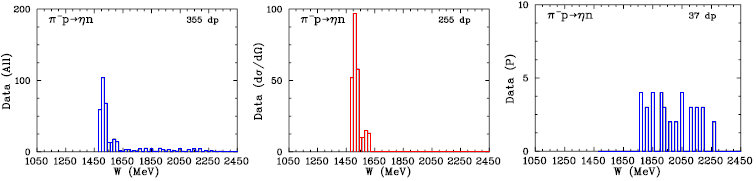 · Available data for p-p reactions with KY, h’N, wN, & fN final states are generally as bad or worse.
6/2/2018
MESON 2018, Krakow, Poland, June, 2018
William Briscoe    16
Where we are in p –p→hn
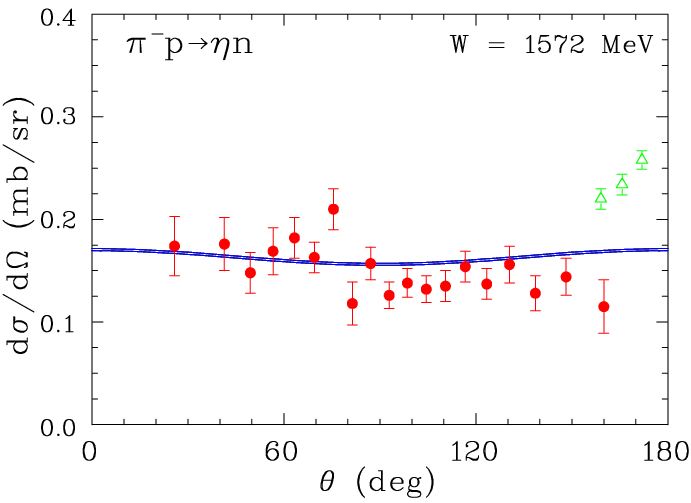 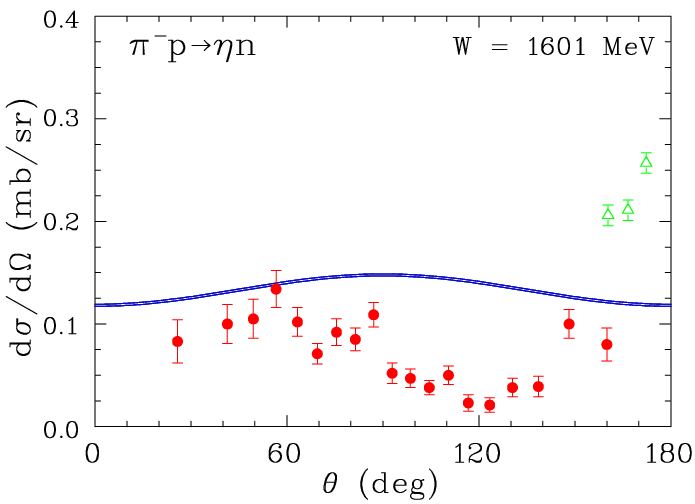 · There were several independent evaluations:
- Arndt et al, Phys Rev C 69, 035213 (2004)
     - Clajus & Nefkens, pN  News Lett 7, 76 (1992)
      - Wighman et al, Phys Rev D 38, 3365 (1988)
      - Koch & Pietarinen, Nucl Phys A336, 331 (1980)
     - Cutkosky et al, Phys Rev D 20, 2804 (1979)
There are 27 stot & 37 P reliable data 
above T = 800 MeV    0.03 data/MeV
RHEL:   Brown et al, Nucl Phys B153, 89 (1979)
RHEL:   Debenham et al, Phys Rev D 12, 2545 (1975)
Saclay: Feltesse et al, Nucl Phys B93, 242 (1975)
BNL:     Prakhov et al, Phys Rev C 72, 015203 (2005)
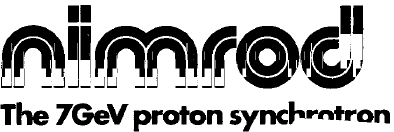 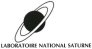 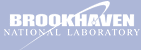 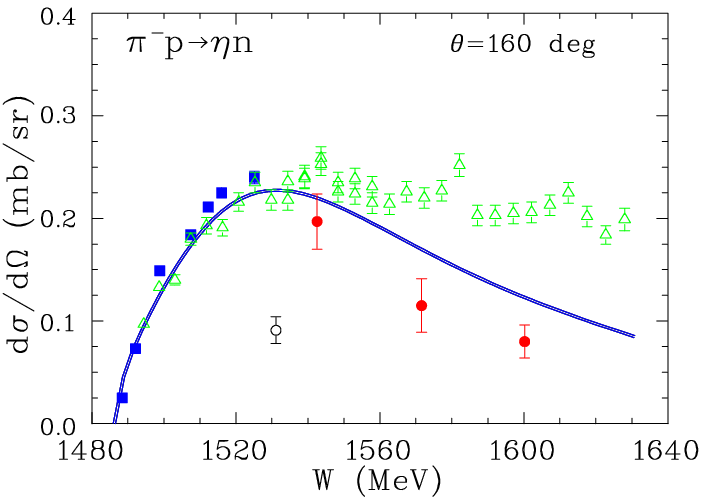 · Most of previous data do not satisfy requirements
	[systematics (10% or more), 
	  momentum err (up to 50 MeV/c), and so on].
· Evaluation for reactions with KY, h’N, wN, fN, & so on final states 
    are not possible now because of small/limited databases.
6/2/2018
MESON 2018, Krakow, Poland, June, 2018
William Briscoe    17
Possible Improvement of p –p→hn & p−p→K0L Data
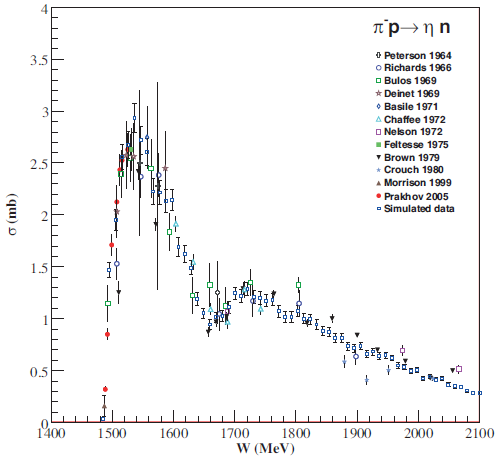 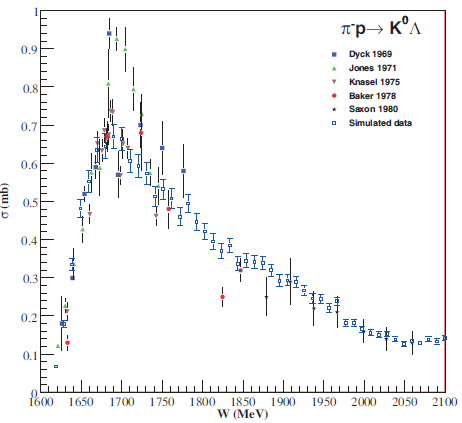 · Large discrepancy  
    in exp data around 
    1.7 GeV.
· Projection data with 5% uncertainties & with energy scan at 10 MeV  
    intervals, which is comparable to modern photoproduction measurements.
· More precise data for reaction p−p→K0L (in combination with K−p→K0S0)    
    would also enable the study of SU(3) flavor symmetry & its breaking.
.
6/2/2018
MESON 2018, Krakow, Poland, June, 2018
William Briscoe    18
Status of Data with Strangeness Production
· Another group of related reactions involve KS channel:
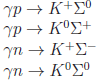 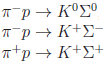 · Except for p+p→K+S+, these reactions involve mixture of isospin 1/2 & 3/2. 
· Although there have been number of recent high-quality measurements  involving KS 
    photoproduction, status of complementary reactions measured with pion beams is rather 
    dismal. 

· There are generally fewer available data for p−p reactions with KS, h’N, wN, & fN  
    final states  than for p–p→hn .
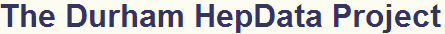 K. Shirotori et al, Phys. Rev Lett 109, 132002 (2012)
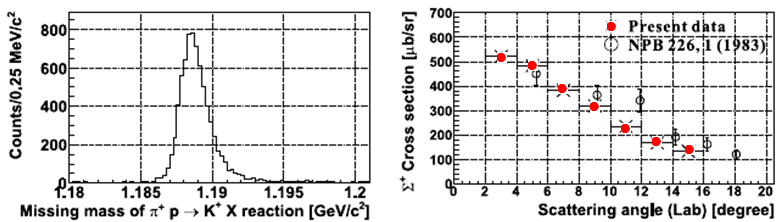 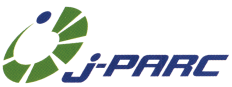 · Measurements like these, over more comprehensive energy range, will greatly improve PWAs 
    of KS final state &, in return, help to extract the S-wave contribution needed, e.g., 
    in approaches based on unitarized chiral perturbation theory.
Forum for MAX-IV Ring, Lund, Nov 2011
6/2/2018
MESON 2018, Krakow, Poland, June, 2018
William Briscoe    19
Status of Data for multi-pion Reactions
· Other important reactions that can be studied are those with ppN final states:
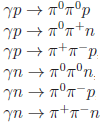 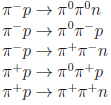 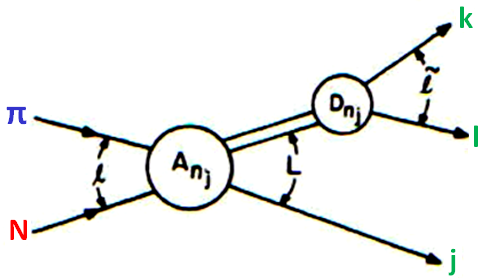 ·  Analysis & interpretation of data from these reactions is more complicated because 
     they involve three-body final states.  

·   However, πN→ππN reactions have the lowest energy threshold of any inelastic hadronic 
     channel & some of largest cross sections. 

·  For most established N* &  D* resonances, dominant inelastic decays are to ppN final states.
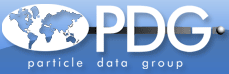 · Our knowledge of πΔ, ρN, & other quasi-two-body ππN channels comes mainly from 
    Isobar-model analyses of πN→ππN data.
· Large experimental database (including pol measurements) is needed to determine precisely 
   PW amplitudes because so many amplitudes are needed  to describe three-body final states.
Forum for MAX-IV Ring, Lund, Nov 2011
6/2/2018
MESON 2018, Krakow, Poland, June, 2018
William Briscoe    20
pp→ppN Measurements
p-p→p+p-n
·  241,214 Bubble Chamber events for pp→ppN 
    have been analyzed in Isobar-model  PWA at 
    W = 1320 to 1930 MeV. 






· Post-Bubble Chamber measurements:    · 349,611 events  for p-p→p0p0n from 
        CB@BNL at W = 1213 to 1527 MeV.

· 20,000 events  for p+-p→p+-p-+n from 
       CHAOS@TRIUMF at W = 1257 to 1302 MeV.	
   · 40,000 events  for p-p→p-p+n   from ITEP at 
       W = 2060 MeV.
Manley, Arndt et al, Phys Rev D 30, 904 (1984)
p-p→p0p-p
p+p→p0p+p
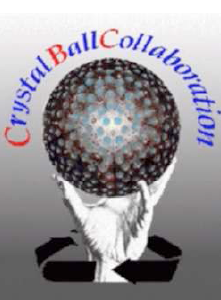 CB@BNL
Prakhov et al, Phys Rev C 69, 045202 (2004)
p+p→p+p+n
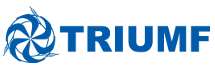 Kermani et al, Phys Rev C 58, 3431 (1998)

CHAOS
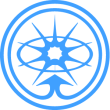 Alekseev et al, Phys At Nucl 61, 174 (1998)
ITEP
6/2/2018
MESON 2018, Krakow, Poland, June, 2018
William Briscoe    21
Form-Factor Measurements
· Inverse Pion Electroproducion is only process which allows determination of EM 
   nucleon & pion form factors in intervals:

0 < k2 < 4 M2 	     	0 < k2 < 4 mp2

    which are kinematically unattainable from e+e- initial states.
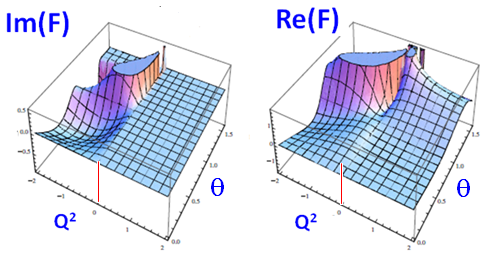 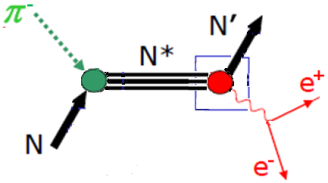 Im=0
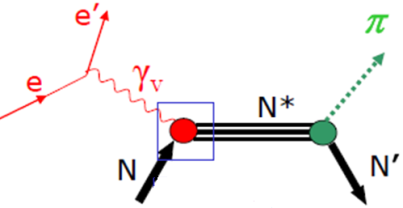 Time-like
MEIC
CLAS
Space-like
· p-p→e+e-n  measurements will significantly complement current electroproduction.
· g*N→pN       study for evolution of baryon properties with increasing momentum transfer 
                           by investigation of case for time-like virtual photon.
Forum for MAX-IV Ring, Lund, Nov 2011
6/2/2018
MESON 2018, Krakow, Poland, June, 2018
William Briscoe    22
Spectroscopy of Hyperons
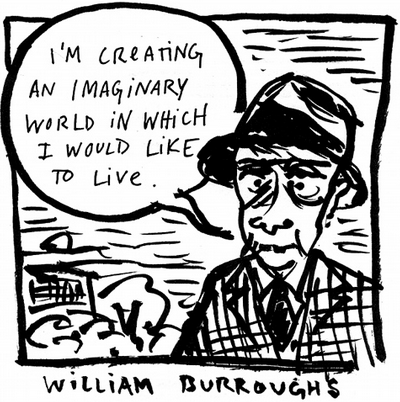 .
6/2/2018
MESON 2018, Krakow, Poland, June, 2018
William Briscoe    23
Spectroscopy of Strange Sector Resonances
· Our current experimental knowledge of L* & S* resonances is far worse than our knowledge
    of N* &  D* resonances; however, within  quark model, they are no less fundamental. 

· First determinations of pole positions, for instance for L(1520), were obtained only recently.

· Clearly, there is need to learn about baryon resonances in 
    ``strange sector” to have complete understanding of 
     three-quark bound states.
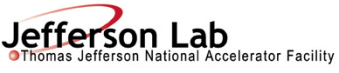 Y. Qiang et al, Phys. Lett. B 694, 123 (2010)
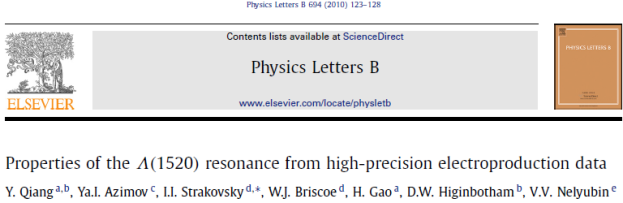 · One of secondary beam problem is that Kaon yield has factor of about 500+ less than 
    pion one.  
· This is the main reason why there are limited exp data for Kaon induced measurements 
    & there are limited pol measurements.
· Line shape of L(1405)1/2- can be studied in K-p and K-d (K-n) reactions. 
    Comparison between pion- & Kaon-induced reactions together with photoprod is important.
· H-dibaryon, which has quark configuration of uuddss, will be searched for in (K-, K+). 
· Measured  pS/ppS BR for S(1670) produced in reaction K-p→p-S(1670)+ depends 
    strongly on momentum transfer, & it has been suggested that there exist two S(1670)s with 
    same mass & quantum numbers, one with large ppS branching fraction & the other 
    with large pS BR.
Forum for MAX-IV Ring, Lund, Nov 2011
6/2/2018
MESON 2018, Krakow, Poland, June, 2018
William Briscoe    24
Status of Data for Kaon Induced Reactions
· Hyperons  L*&  S* have been systematically studied in following formation processes:
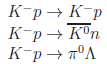 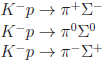 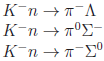 ·   Most of our knowledge about multi-strange baryons was 
      obtained from old data measured with Bubble Chambers. 

·   Cascade baryons could be studied with high-momentum 
      Kaon beams & modern multi particle spectrometers. 

·   Lack of appropriate beams & detectors in past greatly limited our knowledge. 

·   Currently only the cascade ground states of spin-1/2 & spin-3/2 are well identified. 

·  For excited states, possible production reactions with Kaon beams are following:
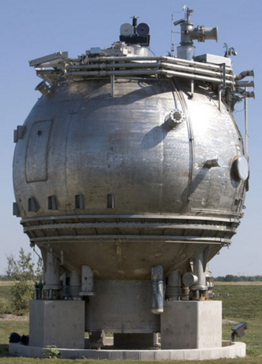 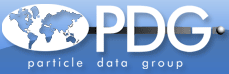 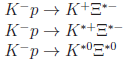 ·  There are other production processes with single or multi pions:
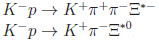 Forum for MAX-IV Ring, Lund, Nov 2011
6/2/2018
MESON 2018, Krakow, Poland, June, 2018
William Briscoe    25
Samples of Analyses of KN→KN Data
· Real part of  KN→KN amplitude in isospin channel of L(1405)1/2− (I = 0).
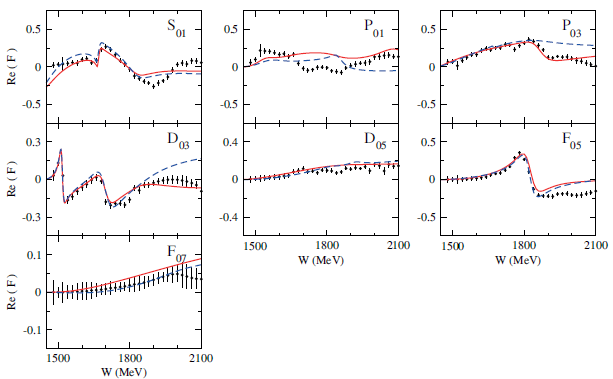 · Current PWAs disagree on near-threshold 
    S-wave components.
· Data situation clearly does not allow to 
    further pin down partial-wave content.
ANL/Osaka: H. Kamano et al, Phys Rev C 90, 065204 (2014)
Kent State:  H. Zhang et al, Phys Rev C 88, 035204 (2013)
.
6/2/2018
MESON 2018, Krakow, Poland, June, 2018
William Briscoe    26
Meson Spectroscopy
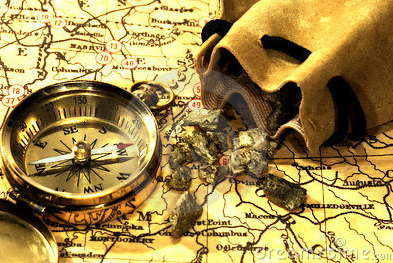 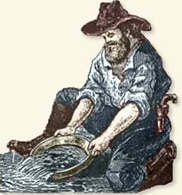 .
6/2/2018
MESON 2018, Krakow, Poland, June, 2018
William Briscoe    27
Spectroscopy of Mesons
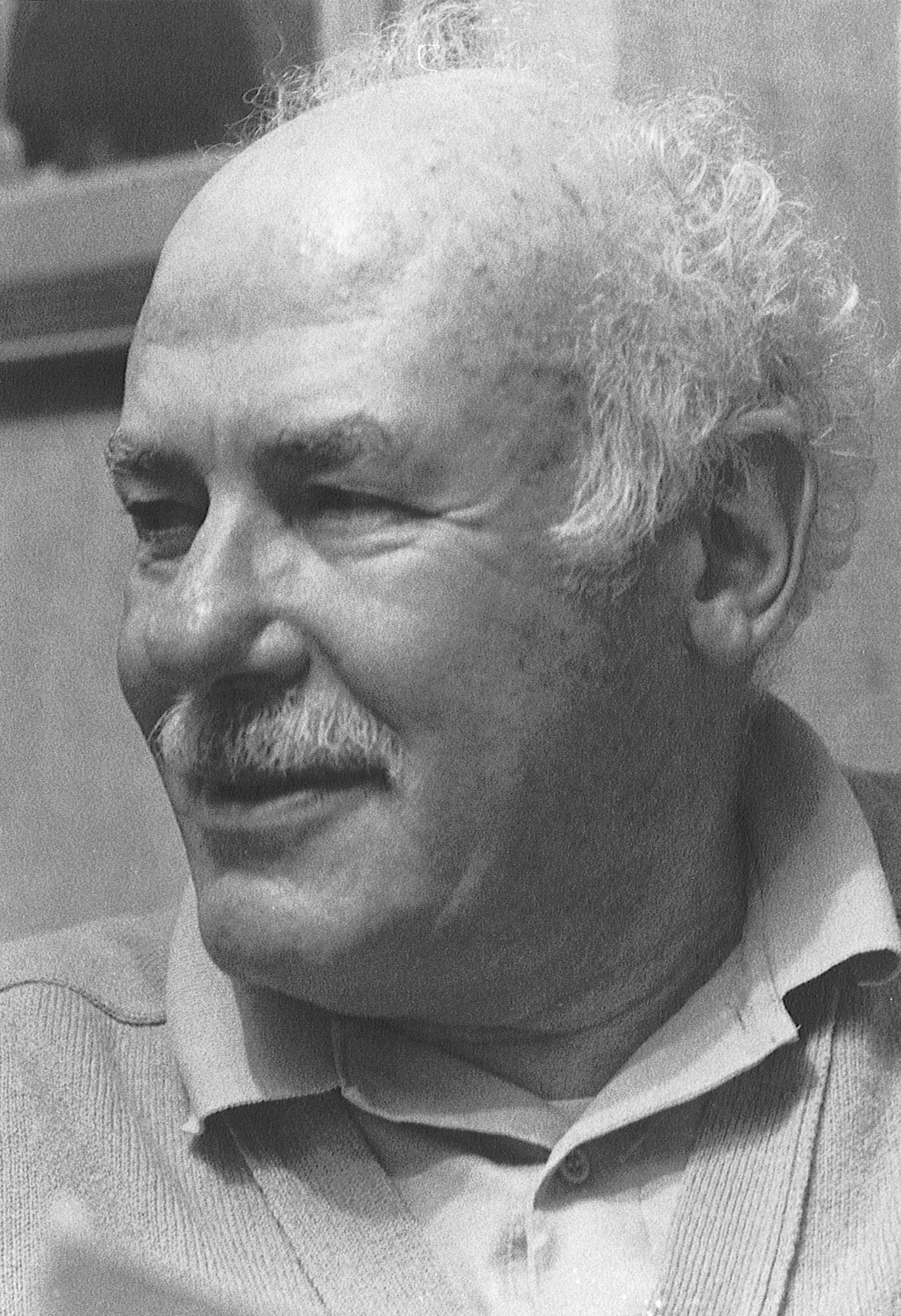 ``The di-quark or meson-baryon puzzle: Why is the quark-quark interaction just enough weaker than the quark-anti-quark interaction so that di-quarks near the meson mass are not observed, but three-quark systems have masses comparable to those of mesons?” Harry Lipkin, 1973.
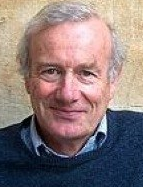 ``For the region below 1 GeV, the debate centers on whether the phenomena are truly resonant or driven by attractive t-channel exchanges, and if the former, whether they are molecules or qq¯q¯q.”  Frank Close, 2007.
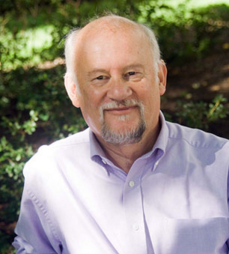 ``QCD predicts there should be a far richer spectrum, with states made predominantly 
of glue, we call glueballs, tetra-quark states made of two quarks and two anti-quarks... For almost forty years we have been searching for these additional states. Indeed we may well have observed some of these, but there is little certainty of what has been found.” Michael Pennington, 2015.
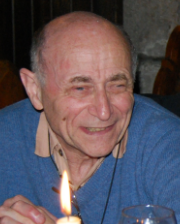 ``A simple picture for both mesons and baryons is inconsistent with any version of relativistic 
field theory, where one can not exclude presence of an arbitrary number of virtual 
quark-anti-quark pairs and/or gluons. Therefore, adequate description of any hadron should 
use a Fock column, where lines correspond to particular configurations (but with the same 
``global” quantum numbers, like I, J, P, C, and so on)..” Yakov Azimov, 2015.
.
6/2/2018
MESON 2018, Krakow, Poland, June, 2018
William Briscoe    28
Spectroscopy of Mesons
· Although it was light Hadron Spectroscopy that led the way to discovery of color degrees of
    freedom & QCD, much of field remains poorly understood, both theoretically & 
    experimentally. 

· Availability of pion & Kaon beams provide important opportunity to improve this 
    situation. 

· Experimentally, Meson Spectroscopy can be investigated by using PWAs to determine quantum 
    numbers from angular distributions of final-state particle distributions.

· Chief areas of interest in Meson Spectroscopy are 
            		light scalar mesons,
            		multiquark states, 
            		glueballs, and 
            		hybrids.


· Experimental effort with meson beams will complement the GlueX experiment at JLab, 
    which seeks to explore properties of hybrids with photon beam.
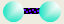 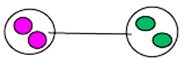 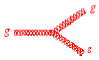 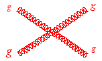 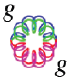 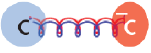 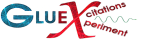 Forum for MAX-IV Ring, Lund, Nov 2011
6/2/2018
MESON 2018, Krakow, Poland, June, 2018
William Briscoe    29
Status of search for Glueballs
· Quantum numbers for exotics: multiquark, glueball, or hybrid are
0−−, (odd)−+, and (even)+−.
· Lattice glueball spectrum below 3 GeV.
Y. Chen et al, Phys Rev D 73, 014516 (2006)
· Unfortunately, there are no glueballs have been 
    definitively identified. 

· Promising earlier candidate called x(2200)  
    has not withstood careful analysis. 

· At present, best candidate is f0(1500) 
    [or possibly f0(1710)], which appears as    
    supernumerary state in enigmatic scalar  
    meson sector .
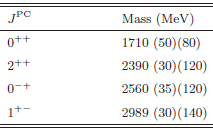 C. Amsler and F.E. Close, Phys Rev D 53, 295 (1996)
.
6/2/2018
MESON 2018, Krakow, Poland, June, 2018
William Briscoe    30
Lattice QCD
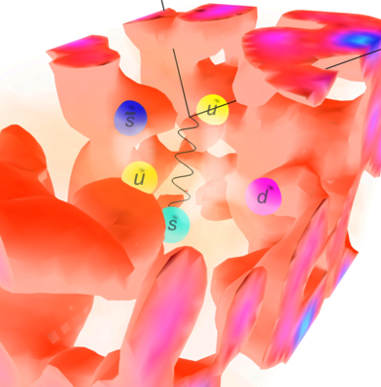 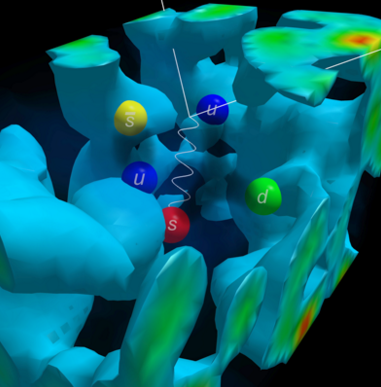 .
6/2/2018
MESON 2018, Krakow, Poland, June, 2018
William Briscoe    31
Lattice Computation of the Light Meson Spectrum
· Lattice QCD simulations for excited baryons are considerably more  
    complicated than for excited mesons due to signal-to-noise & 
    combinatorial problems of contractions of three quarks instead of two.
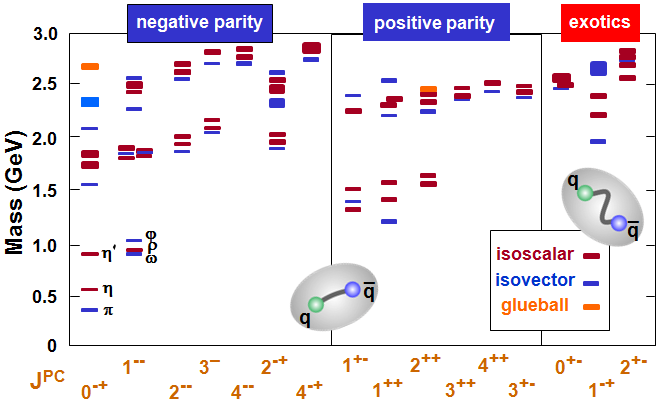 J.J. Dudek et al, Phys Rev D 88, 094505 (2013)
.
6/2/2018
MESON 2018, Krakow, Poland, June, 2018
William Briscoe    32
Physics Opportunities
· Current run plans at modern Hadron Facilities [J-PARC, HADES, 

    COMPASS, & PANDA] will greatly improve database; however, there 
                                                  are no plans for polarized measurements. 

· New Hadron Facility would need large-acceptance detector &
   availability of polarized target. 

· In particular, such dedicated facility should be able to provide   
   features listed in following, together with short summary of 
   key arguments made in White Paper:
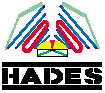 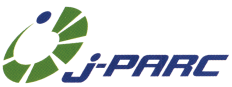 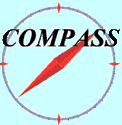 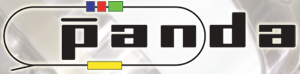 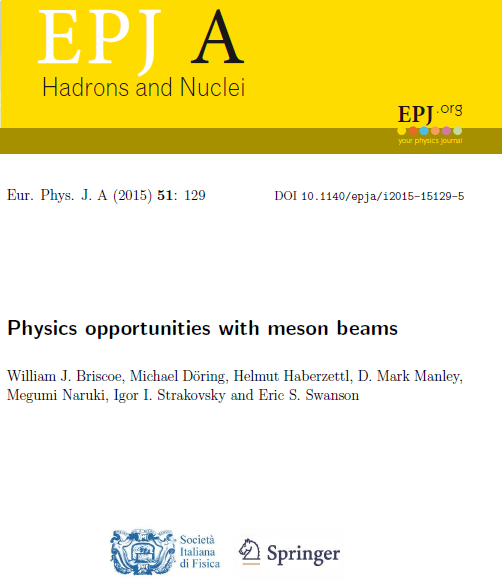 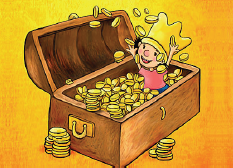 Treasure box
Forum for MAX-IV Ring, Lund, Nov 2011
6/2/2018
MESON 2018, Krakow, Poland, June, 2018
William Briscoe    33
Electron Ion Collider
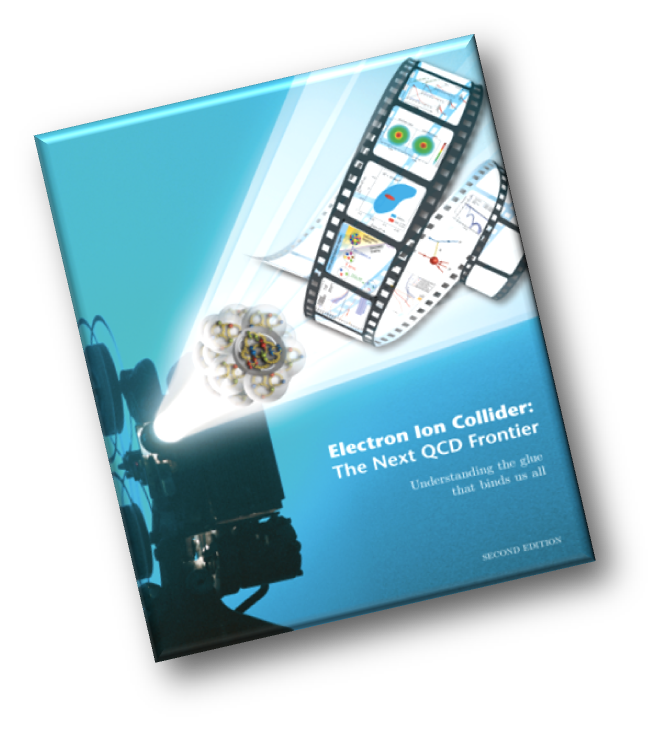 NSAC  LRP 2015:
``Continue existing projects: CEBAF, FRIB, RHIC.”
``…a U.S.-led ton-scale neutrinoless double beta decay experiment.”
``…a high-energy high-luminosity polarized EIC as the highest priority for new facility construction following the completion of FRIB.”
``…small-scale and mid-scale projects and initiatives that enable forefront research at universities and labs.”
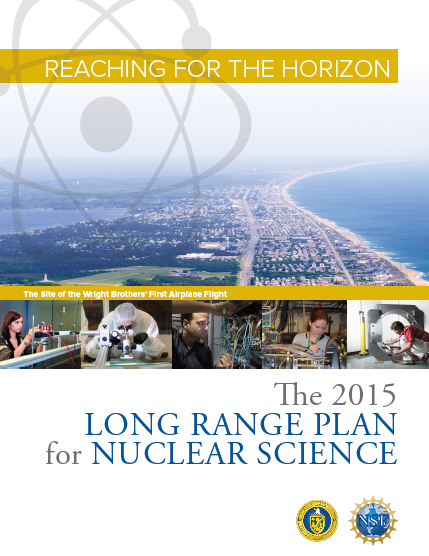 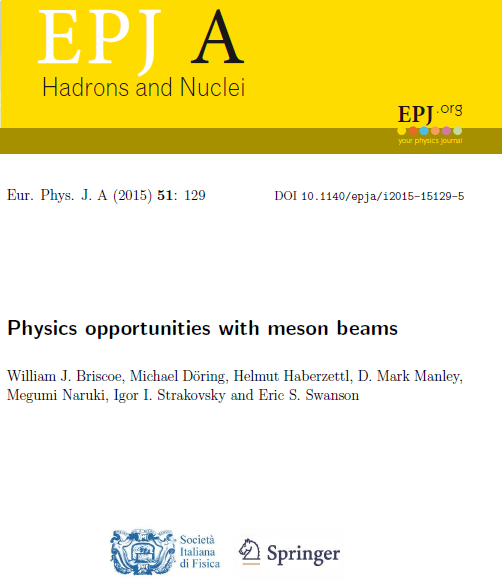 ``A major experimental initiative continues to be the search 
   for the so-called `missing baryons’.  If each of the three  
   quarks in a baryon interacted equally,  one would predict the 
   existence of more baryons than observed by experiments. 
   The experimental data are, therefore,  suggestive of a more 
   intricate manifestation of QCD in baryons...“

 ``For many years, there were both theoretical and    
   experimental  reasons to believe that the strange sea quarks 
   might play a  significant role in the nucleon's structure; a 
   better understanding of the role of strange quarks became 
   an important priority.”
6/2/2018
MESON 2018, Krakow, Poland, June, 2018
William Briscoe   34
Why EIC and Why at Jefferson Lab ?
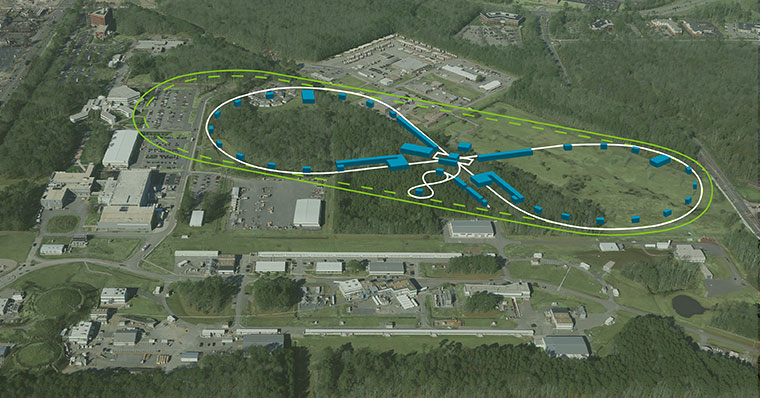 · Large established user community in field.
· JLEIC Facility design meets experimental needs:
· Broad CM energy range.
· High luminosity.
· Wide range of ion species.
· Green Field new ion complex provide opportunity for modern design for highest performance.
· Low technical risk:
· EIC design largely based on conventional technologies.
· Meson Hadron Facility will allow keep longer JLab Ion Booster  busy (to use much 
   more then ``several minutes” a day), which would be much more effective use of 
   JLEIC Facility, without  significant increase of  cost of JLab Ion Booster.
6/2/2018
MESON 2018, Krakow, Poland, June, 2018
William Briscoe   35
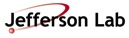 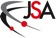 JLab Campus Layout
JLEIC:
· W = 15 – 65 GeV.
· Protons: 20 - 100 GeV.
· Luminosity:
   1033 to 1034  cm-2s-1 per IP.
· Circumference: 2.2 km.

Ion Booster:
· Protons: 8 GeV. 
· Booster design based on   
    super-ferric magnet
    technology.
· Circumference: 273 m.

Meson Hadron Facility 
	        [good to have]:
· Pions: 
      < 3 GeV.
      107 s-1.
      Dp/p < 2%.
· Kaons: 
      < 2 GeV.
      105 s-1.
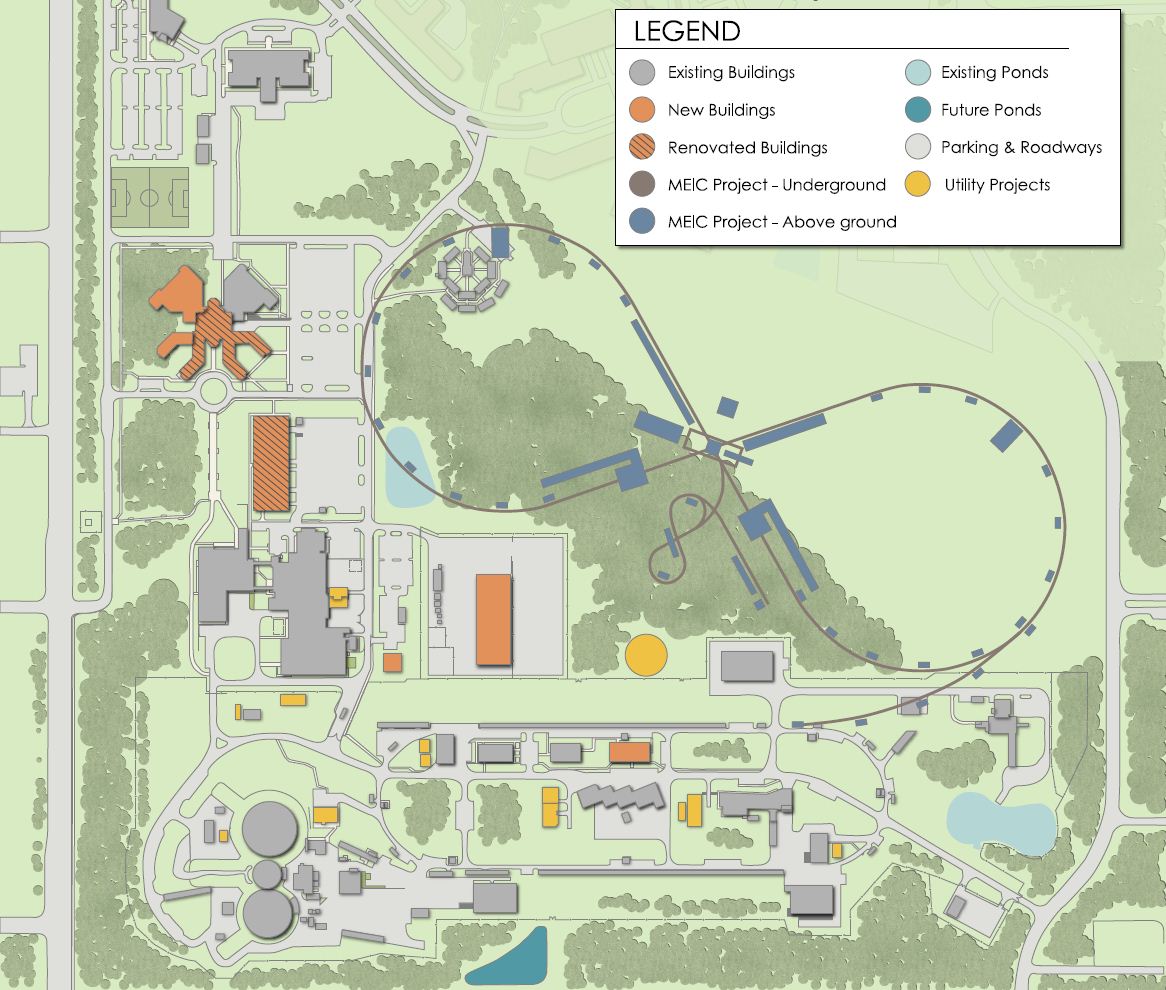 CEBAF center
?
IP
JLEIC
IP
CEBAF
6/2/2018
MESON 2018, Krakow, Poland, June, 2018
William Briscoe   36
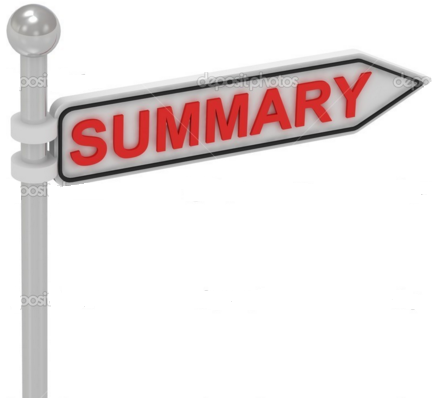 · We have outlined some of the physics programs that could be advanced 
    with Meson Hadron Facility. 

· These include studies of baryon spectroscopy, particularly search for 
    ``missing resonances” with hadronic beam data that would be analyzed 
    together with photo- & electroproduction data using modern 
    coupled-channel analysis methods. 

· Meson Hadron Facility would also advance hyperon spectroscopy & 
   study of strangeness in nuclear & hadronic physics.

· Furthermore, searches for highly anticipated, but never unambiguously 
   observed, exotic states such as multiquarks, glueballs, & hybrids, 
   would be greatly enhanced by availability of Hadron Facility.

· Simply observing many of missing low-lying meson states would also 
   assist in constructing new models of emergent properties of QCD, 
   thereby improving our understanding of this strongly coupled 
   quantum field theory.
.
6/2/2018
MESON 2018, Krakow, Poland, June, 2018
William Briscoe    37
Strange Hadron Spectroscopy with Secondary KL Beam at GlueX
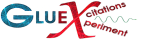 6/2/2018
William Briscoe     38
MESON 2018, Krakow, Poland, June, 2018
Aims of Jlab KLF Project
· KLF project has to establish secondary KL beam line at              
                                       with flux of three order of magnitude higher than                     had 
                                       
 · for scattering experiments on both proton & neutron (first time !)  
                                       targets in order to determine differential cross sections & 
                                       self-polarization of strange hyperons with                detector to                        
                                       enable precise PWA in order to determine all resonances up to 
                                       3 GeV in spectra of L*, S*, X*, & W*.


· In addition, we intend to do strange meson spectroscopy by studies of p-K interaction 
   to locate pole positions in I = 1/2 & 3/2 channels.


· KLF  has link to ion-ion high energy facilities as           &                       & will allow understand 
   formation of our world in several microseconds after Big Bang.
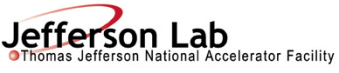 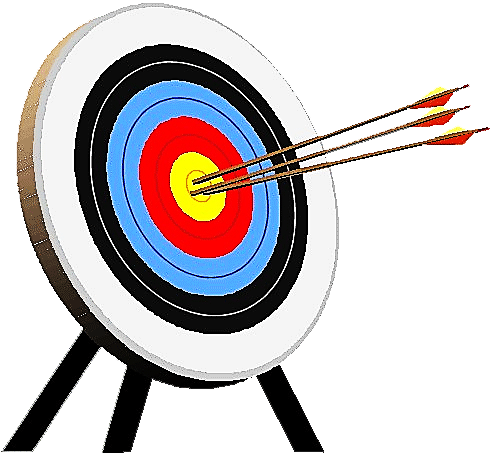 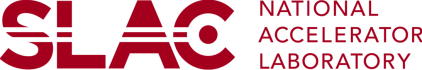 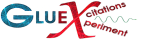 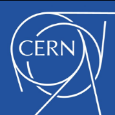 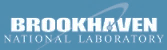 .
MESON 2018, Krakow, Poland, June, 2018
6/2/2018
William Briscoe    39
Hall D Beam Line Set up for K-longs
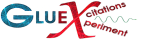 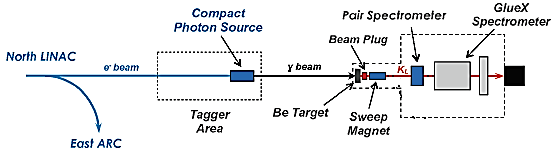 Electron

beam
I
No need in 
tagging photons
LH2/LD2 -target
Flux Monitor
Ie                  = 5 mAW-radiator = 0.1 R.L. Be-target    = 1.7 R.L.
· Electrons are hitting W-radiator at CPS.
· Photons are hitting Be-target at cave.
· KLs are hitting the LH2/LD2 target within GLueX setting.
.
MESON 2018, Krakow, Poland, June, 2018
6/2/2018
William Briscoe    40
Expected Cross Sections vs Bubble Chamber Data
· GlueX measurements will span cosq from -0.95 to 0.95 in CM above W = 1490 MeV.
· KL rate is 104 KL/s = 2500 x 
· Uncertainties (statistics only) correspond to 100 days of running time for:
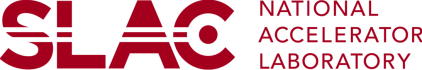 KLp→KSp
KLp→π+L
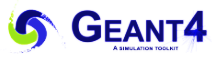 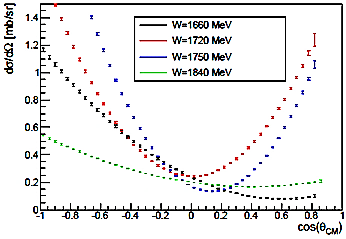 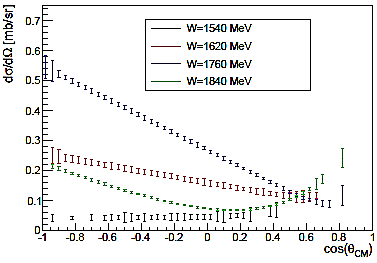 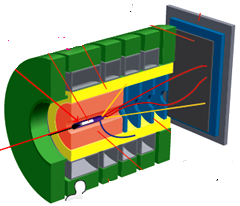 Expected 
GlueX Data
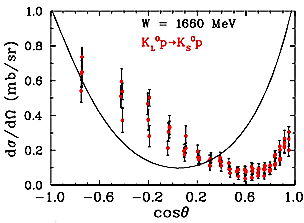 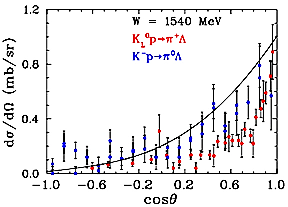 BC Data
.
6/2/2018
William Briscoe    41
MESON 2018, Krakow, Poland, June, 2018
Why We Have to Measure 
Double-Strange Cascades in JLab
· Heavy quark symmetry (Isgur-Wise symmetry) suggests that 
   multiplet splittings  in strange, charm, & bottom hyperons 
   should scale as approximately inverses of corresponding quark 
   masses:
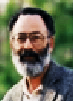 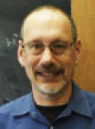 1/ms : 1/mc : 1/mb
N. Isgur & M.B. Wise, Phys Rev Lett 66 1130 (1991)
· If they don’t, that scaling failure implies that structures of corresponding states are anomalous, 
   & very different from one another.
· So far only hyperon resonance multiplet, where this scaling can be ``tested” & seen is lowest 
   negative parity multiplet:
L(1405)1/2--L(1520)3/2-,   Lc(2595)1/2--Lc(2625)3/2-,  Lb(5912)1/2--Lb(5920)3/2-
· It works approximately (30%) well for those L-splittings. 
   It would work even better for X, Xc, Xb splittings, 
   & should be very good for W, Wc, Wb splittings.
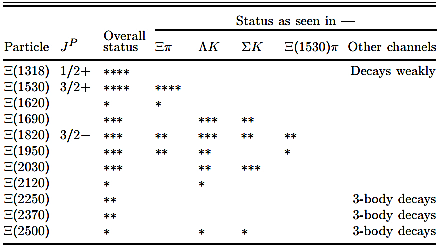 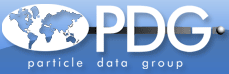 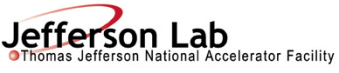 ·                                 can do double cascade spectrum.
   As                is doing double charm cascade spectrum.
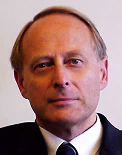 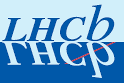 Xc(2790)1/2--Xc(2815)3/2-
Courtesy of Dan-Olof Riska, 2017
R. Aaij et al, Phys Rev Lett 119, 112001 (2017)
.
6/2/2018
MESON 2018, Krakow, Poland, June, 2018
William Briscoe    42
Why We Have to Focus 
on Kp Scattering with Regards to k Meson in JLab
· KLF proposal will have very significant impact  
   in our knowledge of Kp scattering amplitudes 
   in scalar I = ½ channel.

· It will reduce by more than factor of two  
   uncertainty in mass determination
   & by factor of five uncertainty on its width 
   (& therefore on its coupling) of controversial   
   k(800).

· Neutral kaon beam scattering on both proton
   & neutron targets at low t-Mandelstam will    
   allow to produce & identify 
   all four isospin partners of k(800).
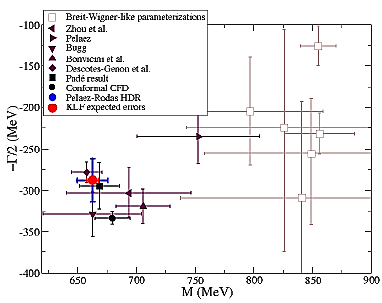 Expected KLF result
William Briscoe     43
6/2/2018
MESON 2018, Krakow, Poland, June, 2018
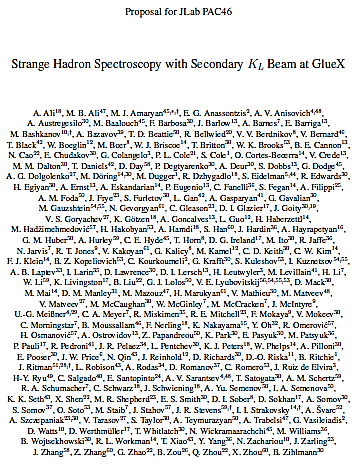 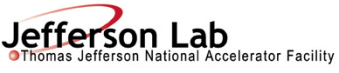 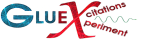 Hyperon  & Strange Meson
Spectroscopy
· 203 researchers from 
      61 institutes 
           are co-authors.
· Full Proposal was submitted for JLab PAC46 .
.
MESON 2018, Krakow, Poland, June, 2018
6/2/2018
William Briscoe    44